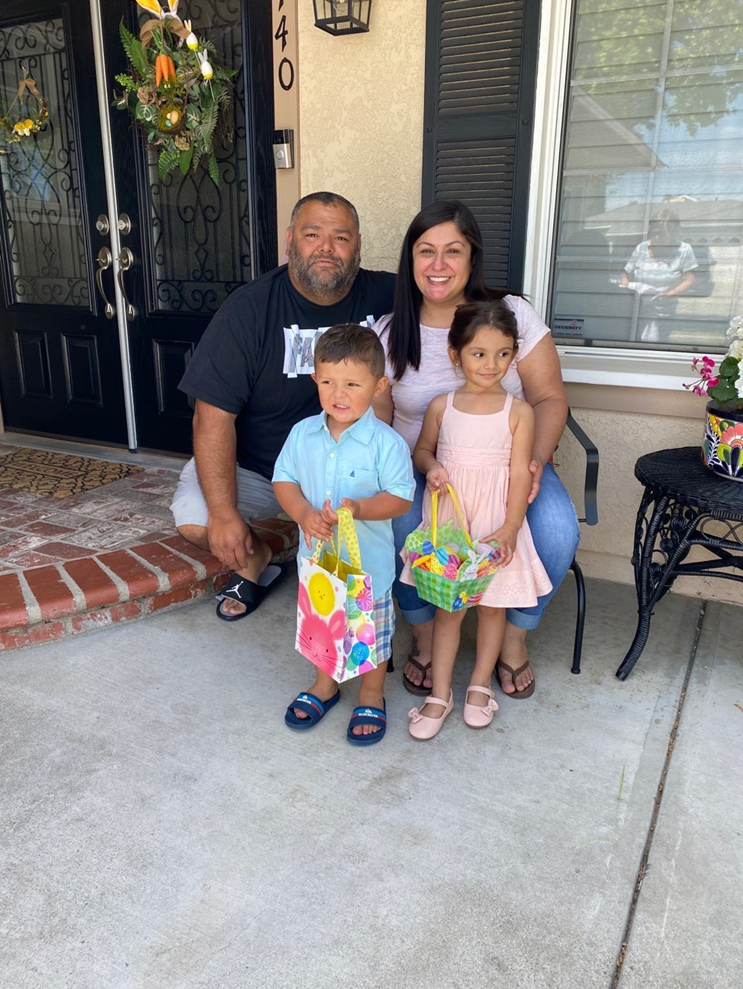 Welcome to Back to School Night!2023-2024
Mrs. Franco
6th  Grade
This Photo by Unknown Author is licensed under CC BY-SA
Student Expectations
Students are expected to follow PAWS
Rewards:
Class Marble Jar
Class tickets
Students earn 1 ticket each day that they don’t earn a consequence 
Reward Store                (bi-weekly)
Trimester Auction
Consequences:
1st Offense: Redirect 
2nd Offense: Sideline
3rd Offense: Reflect
4th Offense: Letter Home

All major offenses will result in an office referral.
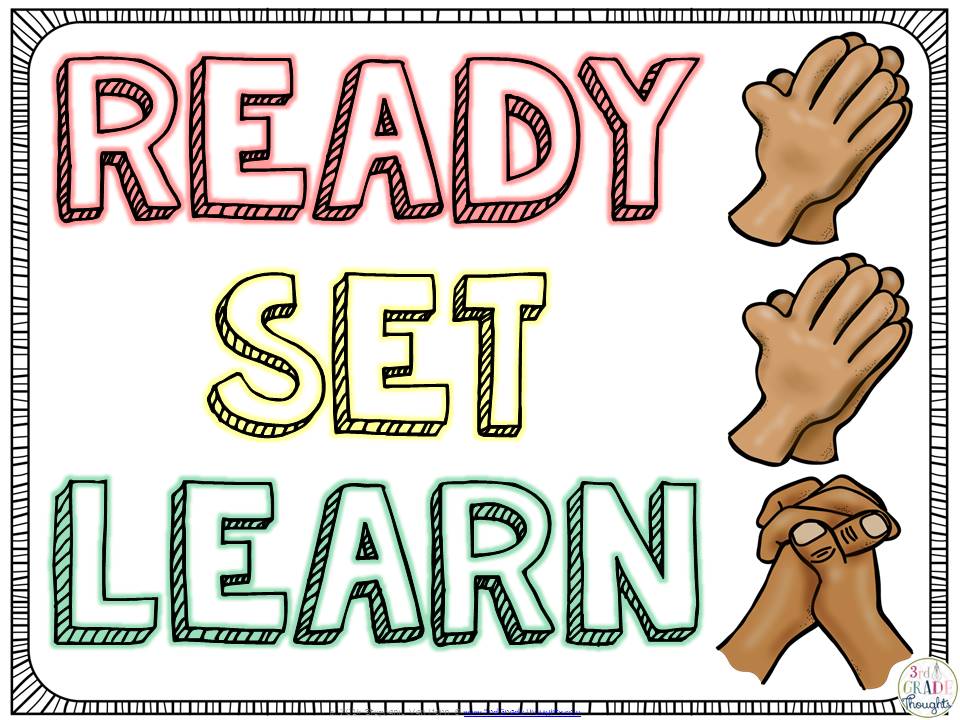 A copy of the letter with our classroom management program has been provided.
Homework
Projects
Students are expected to write HW in their agendas daily. 
Nightly HW:
30 minutes of reading
5 to 10 Math problems to help reinforce concepts taught. Math Notes should be going home nightly. 
No HW given on Fridays
Homework is due at the start of class
Missing/late HW and Classwork affects your child’s Homework grade on the report card.
There will be projects due throughout the year.
Students and parents will be notified in advance of due dates 
All necessary requirements will be given
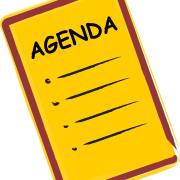 Grading Policy
Test/Assignments
Performance Levels based on a 1-4 rubric
Level 1: 49% or below (Beginning) 
Not meeting grade level standards
Level 2 : 50% - 69% (Progressing)
 Partially meeting grade level standards
Level 3: 70% - 89% (Achieving) 
Consistently meeting grade level standards
Level 4: 90% - 100% (Extending) 
In-depth understanding


 Homework and Classwork Grading Policy​

4 = 0-2 missing assignments​

3 = 3-5 missing assignments​

2 = 6-8 missing assignments​

1 = 9 or more missing assignments​
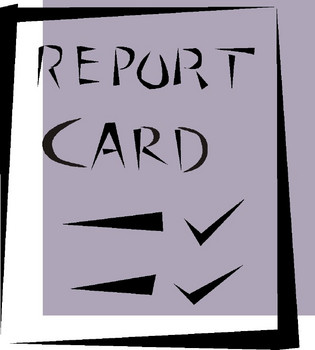 IF YOUR CHILD IS ABSENT…
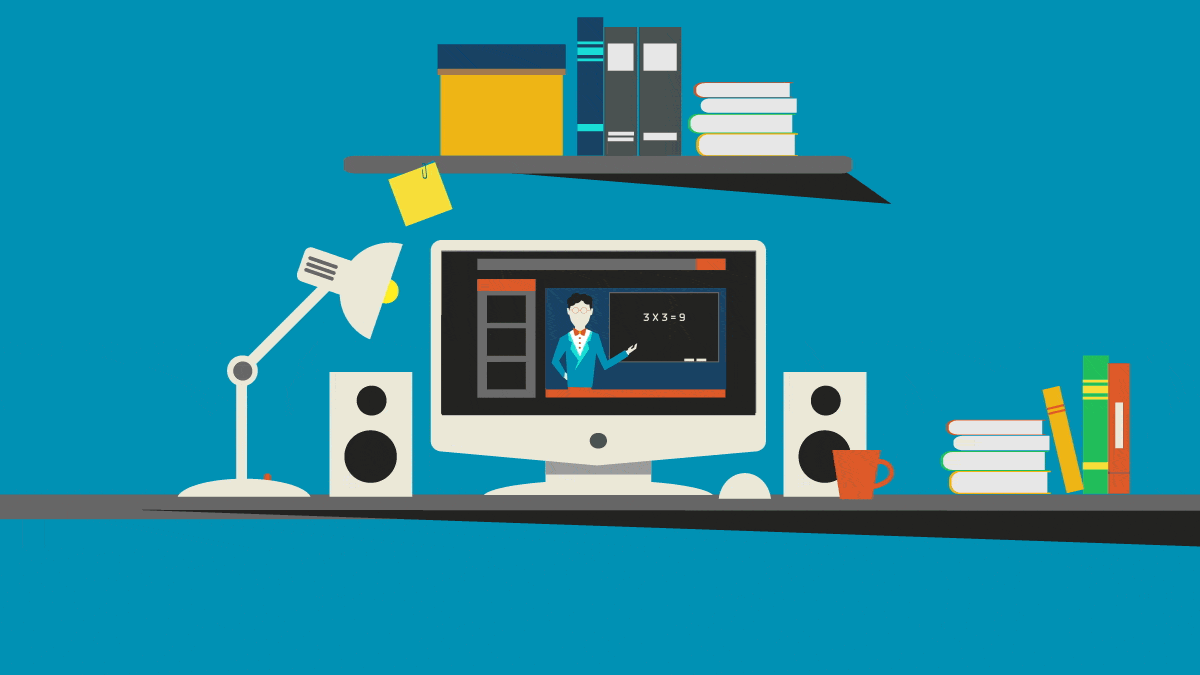 While You Were Out…
When your child returns to class, they will have a folder on their desk with their absent work (They will have as many days as they were absent to complete the work). 

Requesting Work
Contact the office to request your child’s materials and any absent work
Textbooks, notebooks,  *Chromebooks
Absent work will be brought to the office by 3:00pm and must be picked up by 4:00pm.
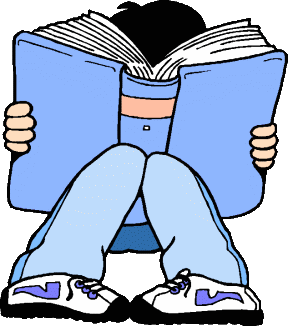 Extracurricular Activities:​

Students who miss class due to participation in extracurricular activities (band, Christian Release, Student Council, etc.)  are accountable for all missed work. ​

​
How will I communicate with you?
Weekly Folders
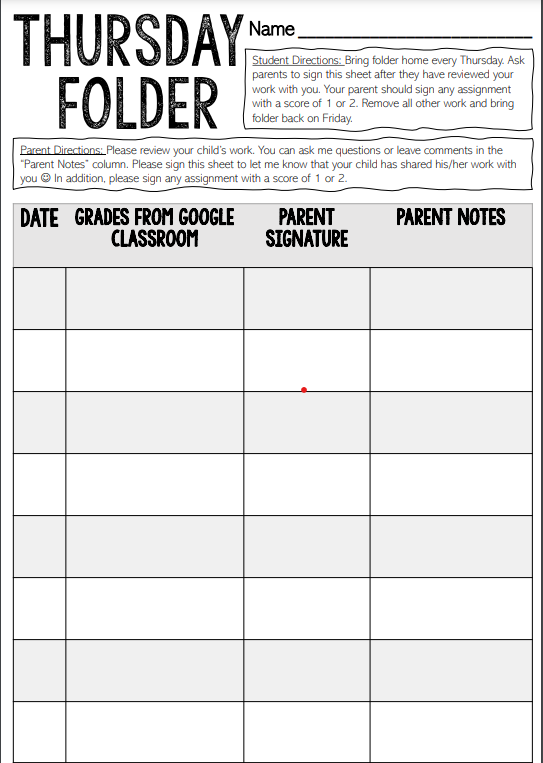 Blue Folders:
Will go home every THURSDAY
Please review graded work and sign any test/quiz with a 2 or below and return it in folder.
Your child will hand-write any “digital” grades from Google Classroom, Big Ideas Math, or McGraw Hill ConnectEd.
Please sign the Thursday sheet to indicate you have reviewed their graded work.
Send folder back to school with your child on Friday.
Make sure you are signed up on Aeries and check the PawPrint and website weekly for school announcements


ClassDojo
Class Announcements are posted in “Class Story”
Comments left on “Story” are public
Private messaging: General Questions Only


Email
Specific questions, concerns, and comments
Communication
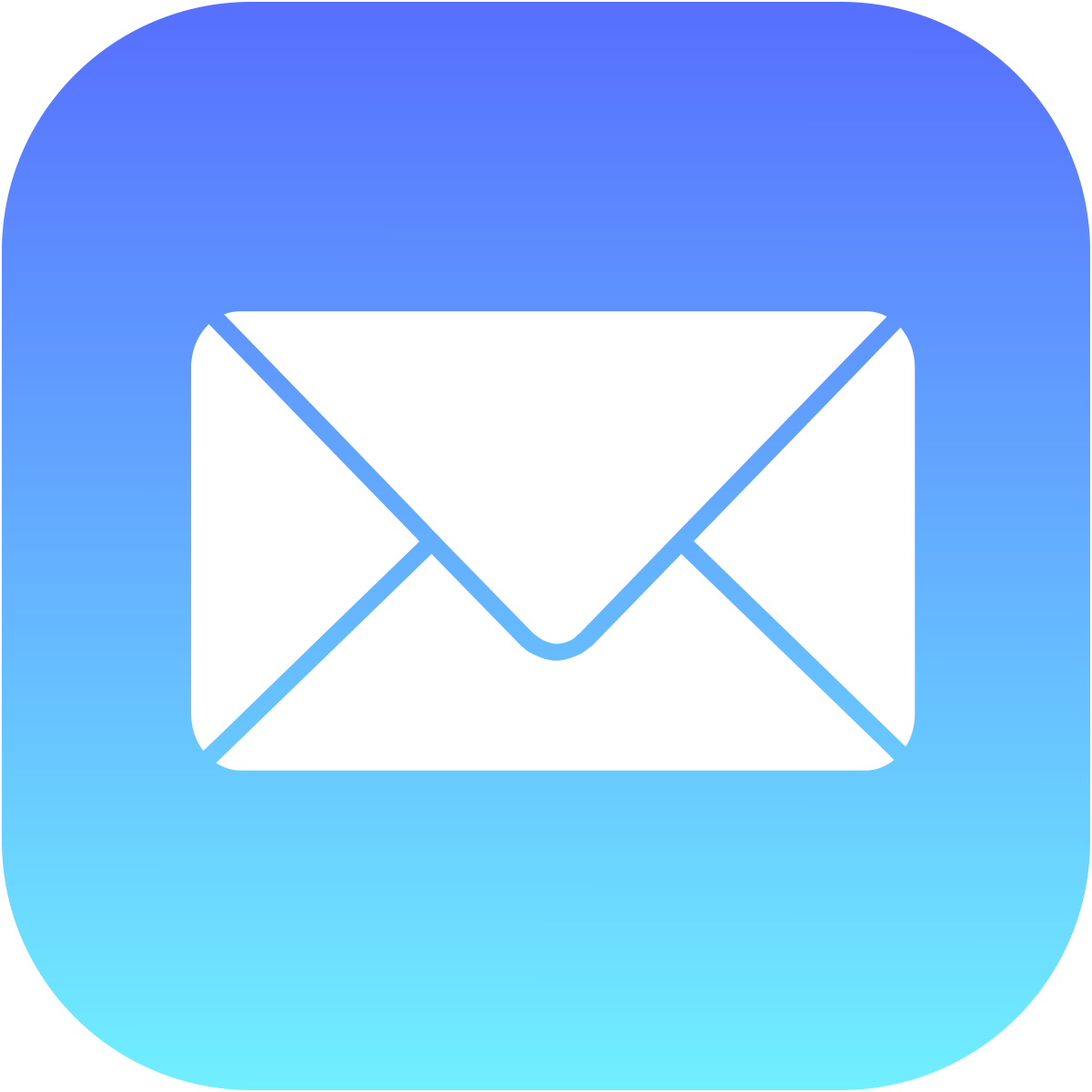 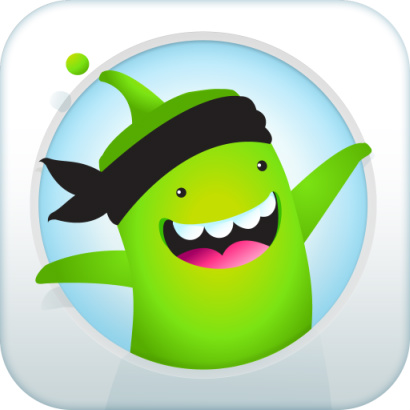 Melissa_Franco@chino.k12.ca.us
Technology
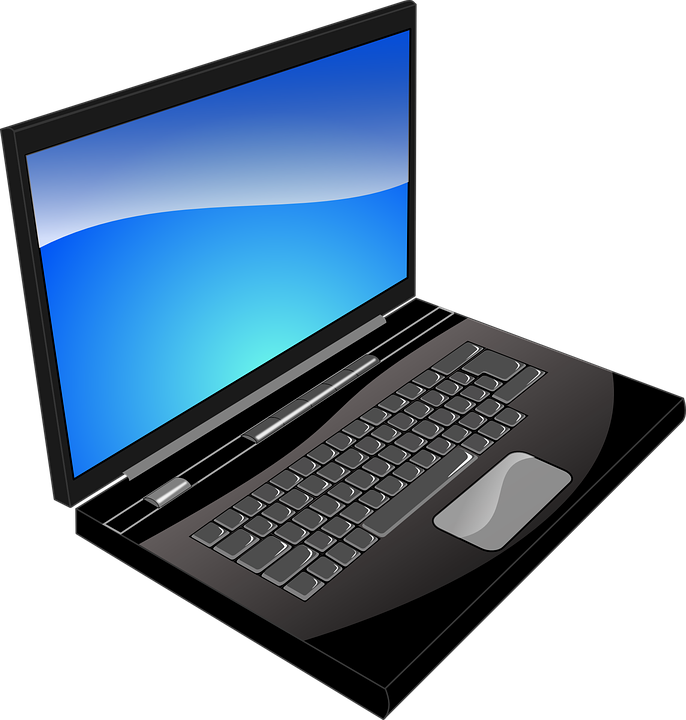 One – One devices in the classroom
Chromebooks are checked out to students will go home as needed. 
Some assignments will be completed in Google Classroom Big Ideas, or McGraw Hill ConnectEd​
Students access apps through ClassLink (on Oak Ridge Homepage)
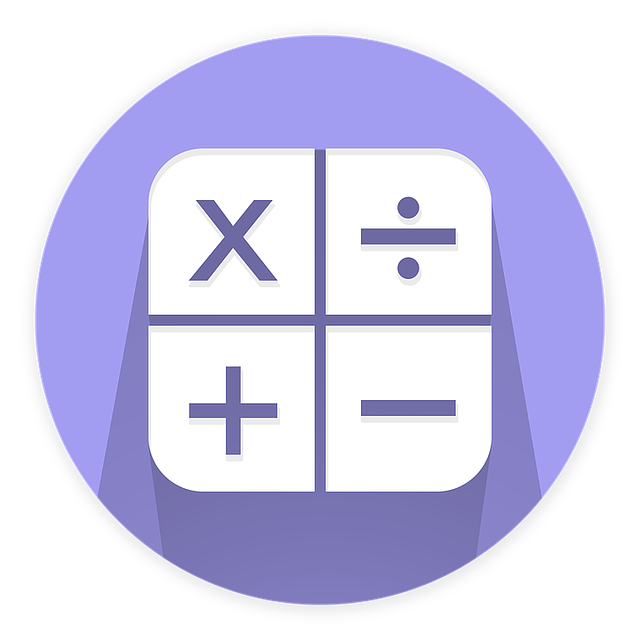 Math
Materials
Textbook 
 Record and Practice Journal
Notebooks (2)
Whiteboard and marker

Some assignments to be completed in Big Ideas Math Online 

Students can access textbook online
EnglishLanguageArts (ELA)
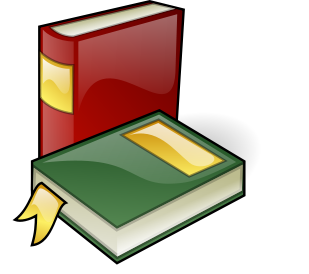 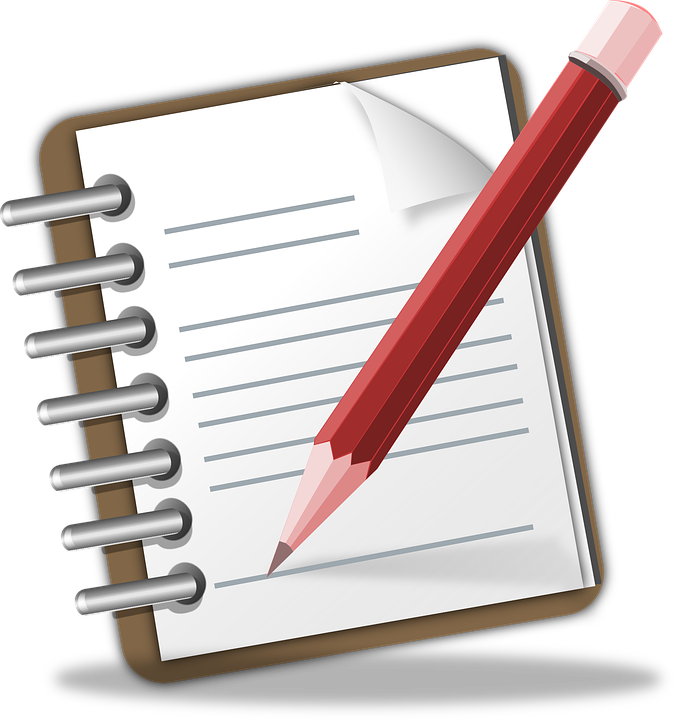 Writing
Informative/Explanatory
 Write texts to examine a topic and convey ideas and information

Argumentative 
 Write arguments to support claims with evidence to support


Narrative 
Write real or imagined experiences
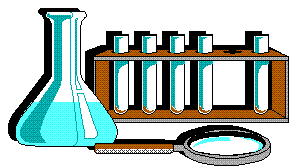 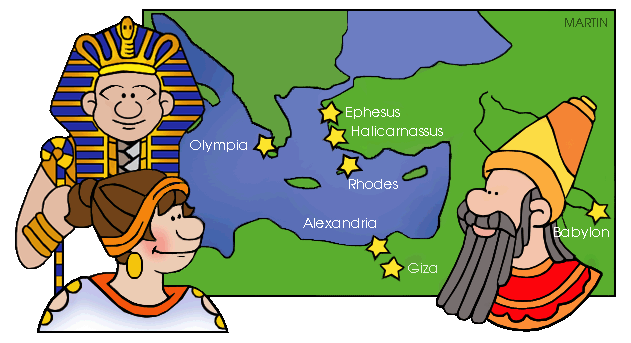 Science
Social Studies
NGSS (Next Generation Science Standards)
Discovery Education
Systems on Earth
Causes of Weather
Causes and Effects of Regional Climate
Ancient Civilizations
Mesopotamia
Egypt
Greece
Rome
India
China
Parent – Teacher Conferences
Parent Conferences can be held in person or virtually through ZOOM 
Held the week of September 25th 
Each conference will be about 15 minutes 
Information with a Sign-Up Genius will be sent through ClassDojo the week of  September 11th
Volunteers:
4 Class Parties: Harvest, Winter, Valentine’s, End of the Year
Art Prep
6th Knott’s Berry Farm
Field Day

Sign-ups are on the counter near the
sink for both Classroom Volunteers and
Art Prep
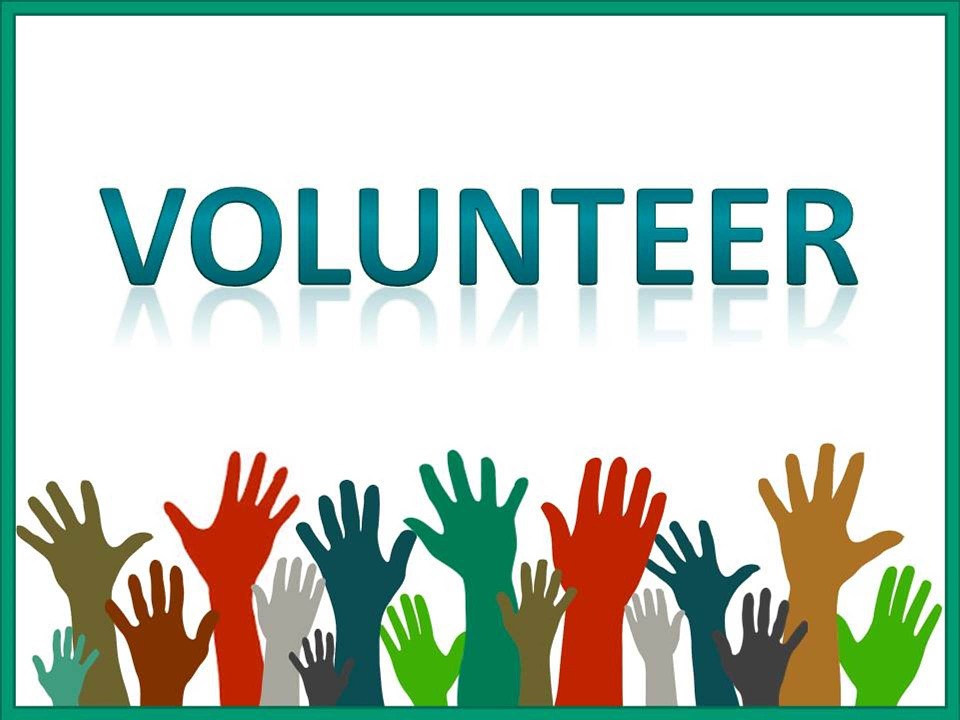 Teacher Wish List:
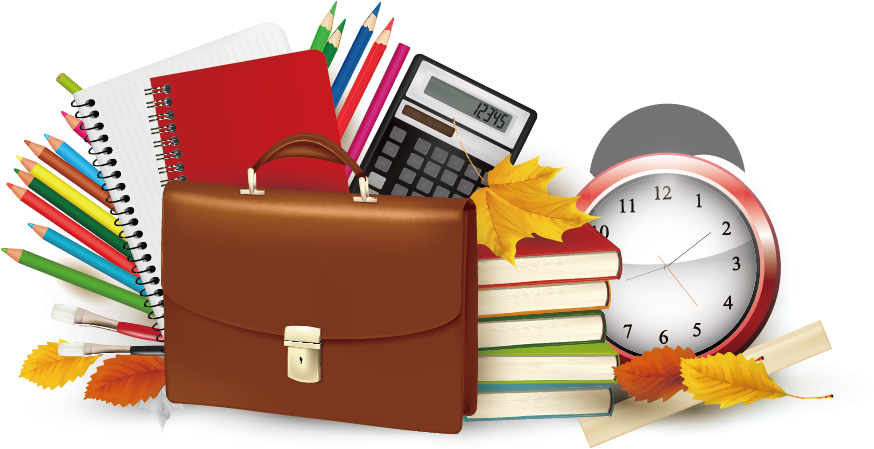 Tissue boxes
Disinfectant Wipes
Sticky notes
Expo markers
Glue sticks
Markers
Colored pencils
Graph paper
College ruled paper/college ruled notebooks
This Photo by Unknown Author is licensed under CC BY-NC